Môn: Tiếng Anh
Tiết:63
Tuần dạy: 16
Tên bài dạy: Unit 10: Our summer holidays. Lesson 1 (4,5,6)
Ngày dạy: 24 / 12 / 2024.
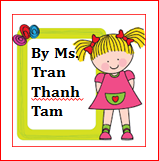 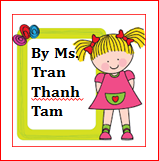 [Speaker Notes: MADE BY FACEBOOK :TRAN THI THANH TAM]
Nguyen Binh Khiem Primary School
WELCOME TO 
OUR CLASS 4
Teacher: Nguyễn Thị Bích Vi
Made by 
Thanh Tam
[Speaker Notes: MADE BY FACEBOOK :TRAN THI THANH TAM]
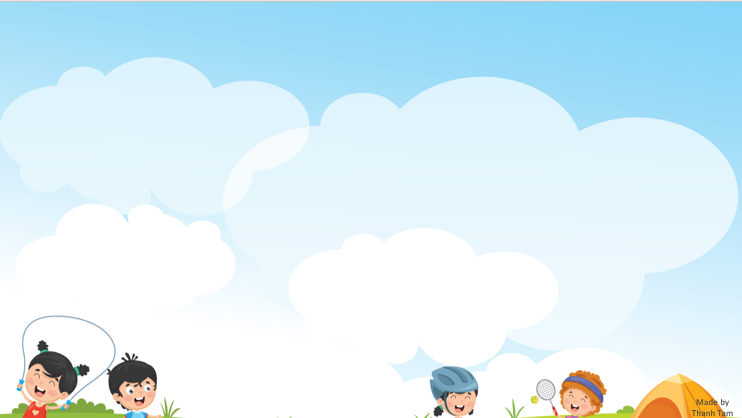 UNIT 10:OUR SUMMER HOLIDAYS
LESSON 1 ( 4, 5, 6 )
[Speaker Notes: MADE BY FACEBOOK :TRAN THI THANH TAM]
CONTENTS
WARM -UP
1
LISTEN AND TICK
2
LOOK, COMPLETE AND READ
3
LET’S SING
4
SING A SONG
5
[Speaker Notes: MADE BY FACEBOOK :TRAN THI THANH TAM]
Warm - up
[Speaker Notes: Made by Facebook: TRAN THI THANH TAM]
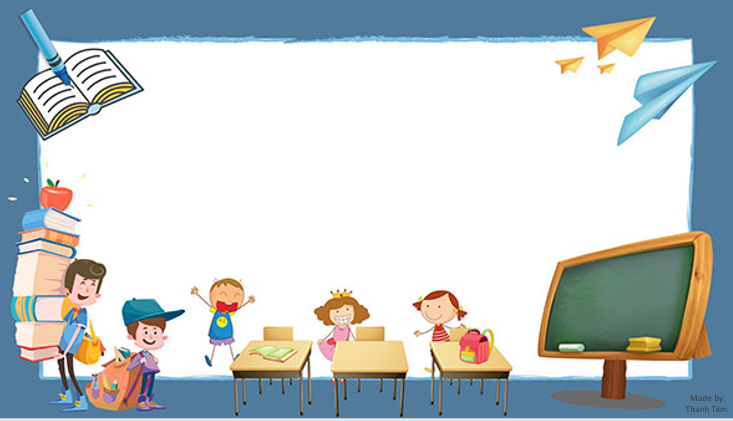 LET’S PLAY
Slap the board
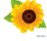 WHAT AND WHERE
At the campsite
At the zoo
In the countryside
On the beach
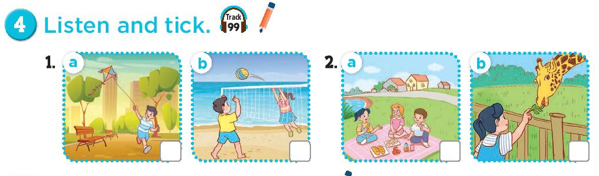 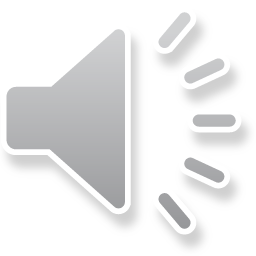 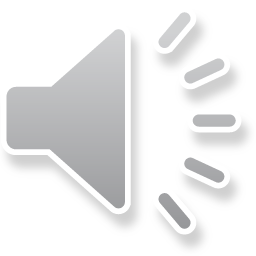 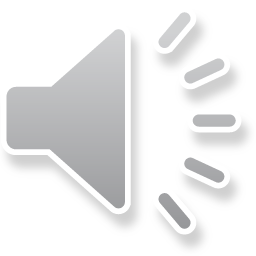 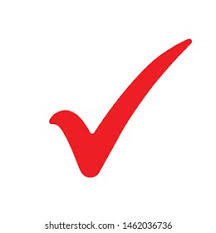 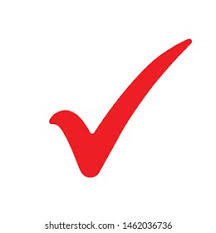 [Speaker Notes: MADE BY FACEBOOK :TRAN THI THANH TAM]
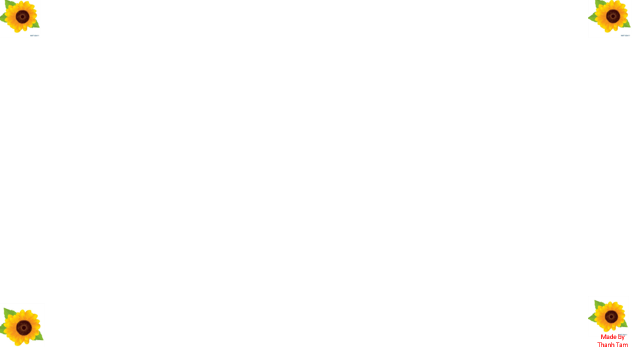 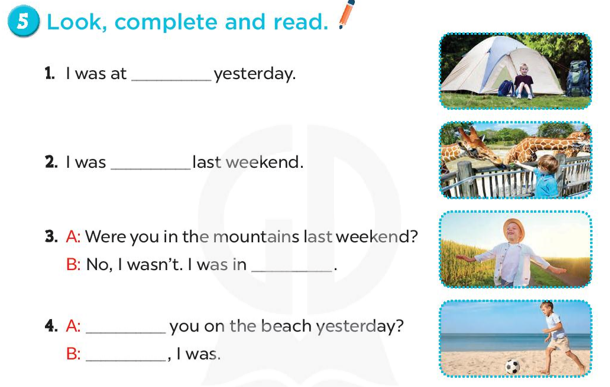 the campsite
at the zoo
the countryside
Were
Yes
[Speaker Notes: MADE BY FACEBOOK :TRAN THI THANH TAM]
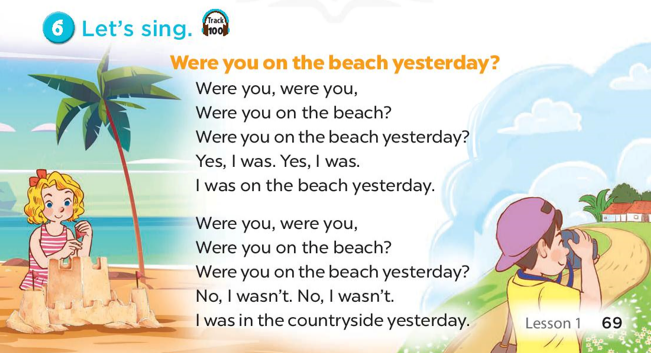 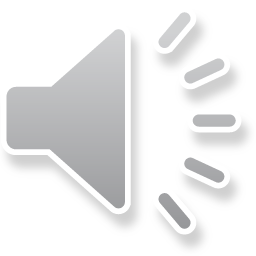 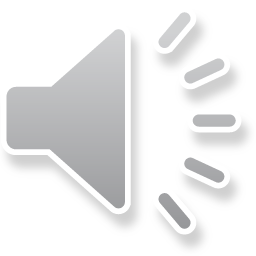 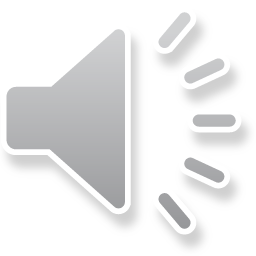 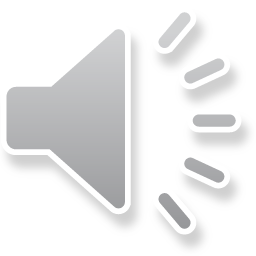 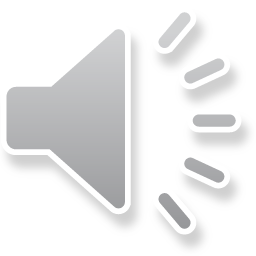 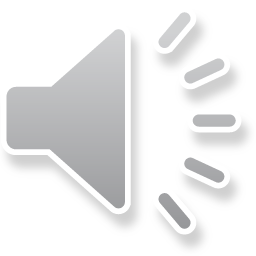 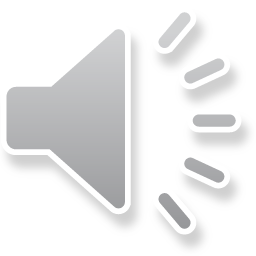 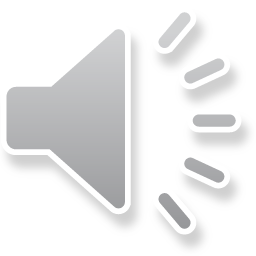 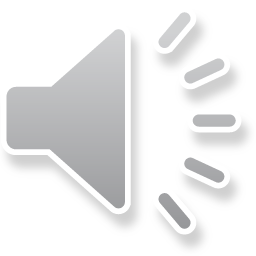 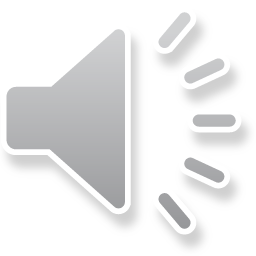 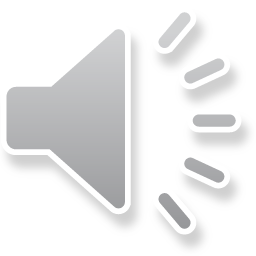 [Speaker Notes: MADE BY FACEBOOK :TRAN THI THANH TAM]
Let's play
[Speaker Notes: MADE BY FACEBOOK :TRAN THI THANH TAM]
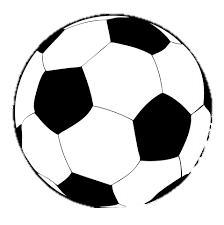 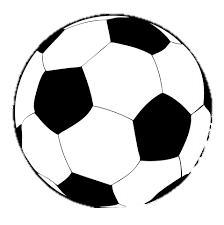 1
2
THE 
FOOTBALL GAME
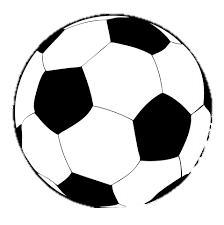 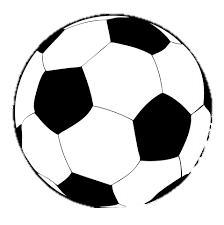 4
3
NEXT
_____ you at the zoo 
last weekend?
Were
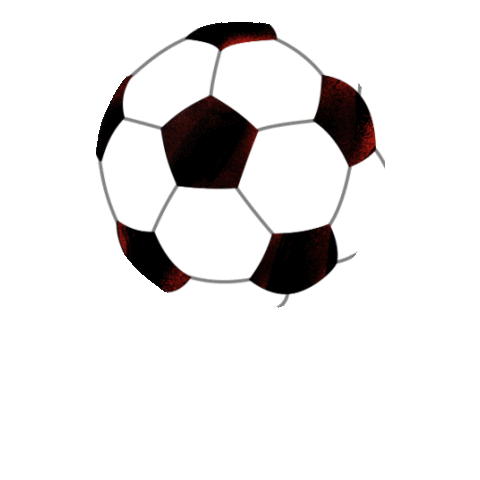 A. When
B. Whens
C. Were
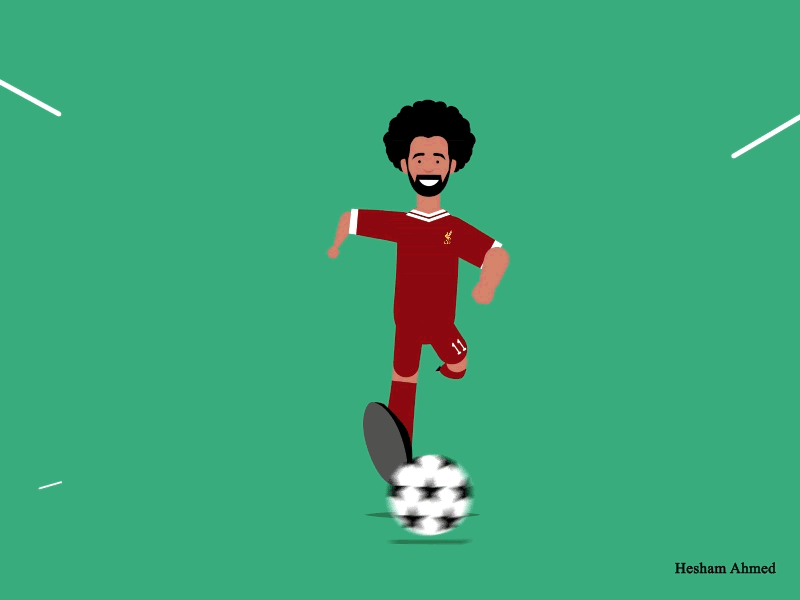 + 3 points
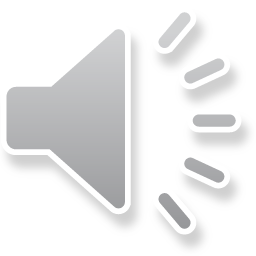 campsite
Were you at the …………..
last weekend? -> Yes, I was
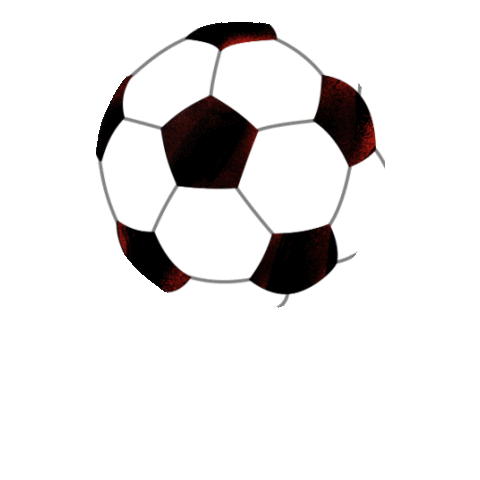 A. campsite
B. beach
C. zoo
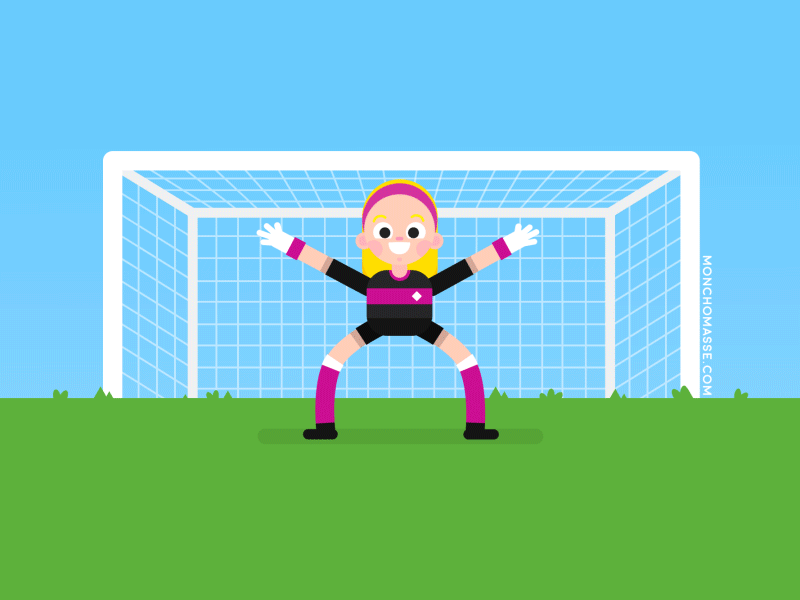 + 5 points
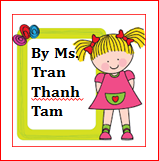 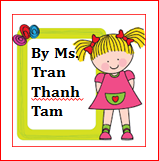 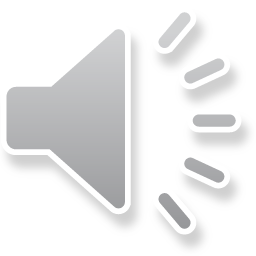 countryside
Were you in the…………..…………..
last weekend? -> Yes, I was
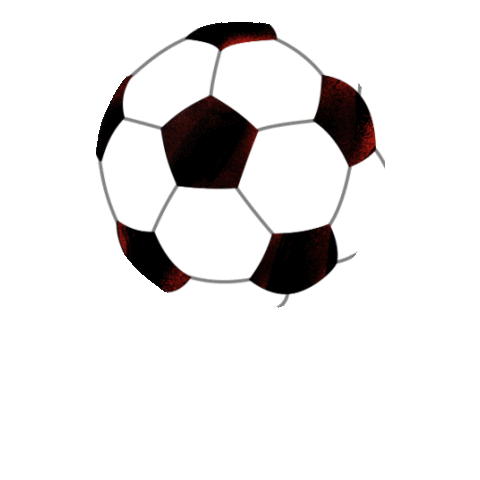 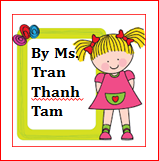 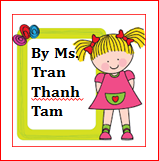 B. beach
A. campsite
C. countryside
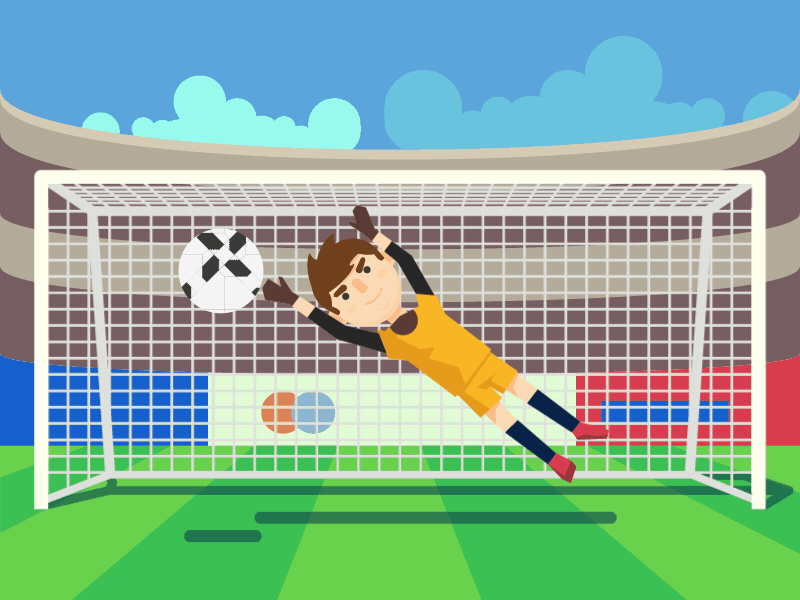 + 2 points
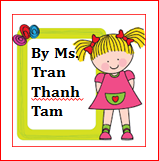 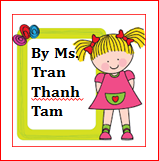 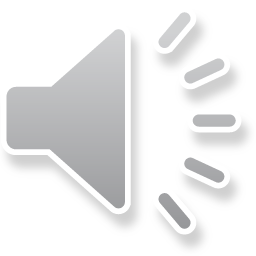 beach
Were you on the ………….
last weekend? -> Yes, I was
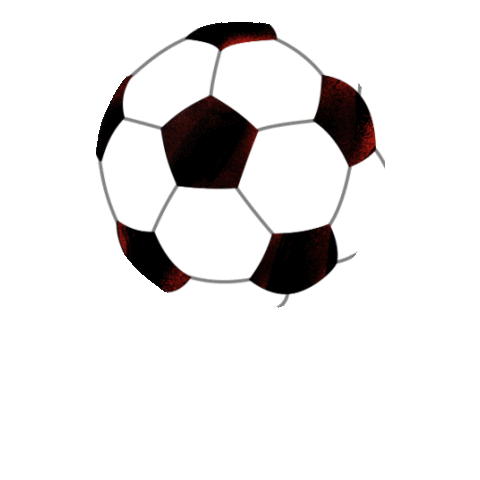 B. beach
A. campsite
C. countryside
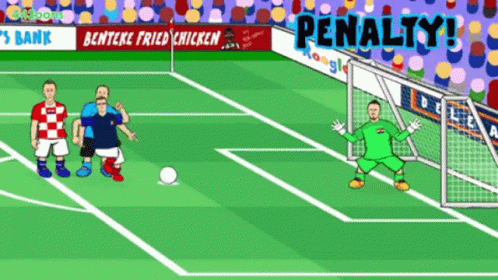 Oh no!

-3 points
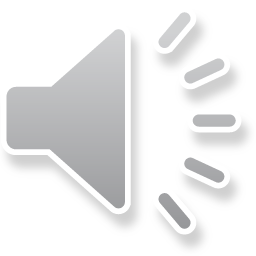 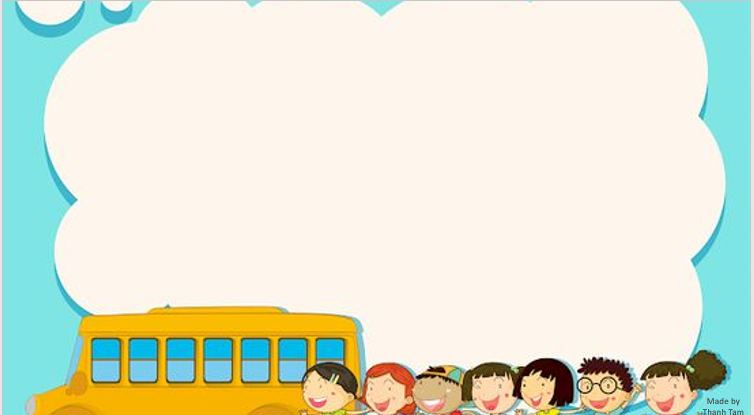 Homework:
- Practise more at home
- Prepare Unit 10- lesson 2 ( 1, 2, 3 )
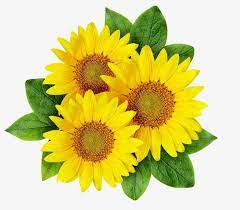 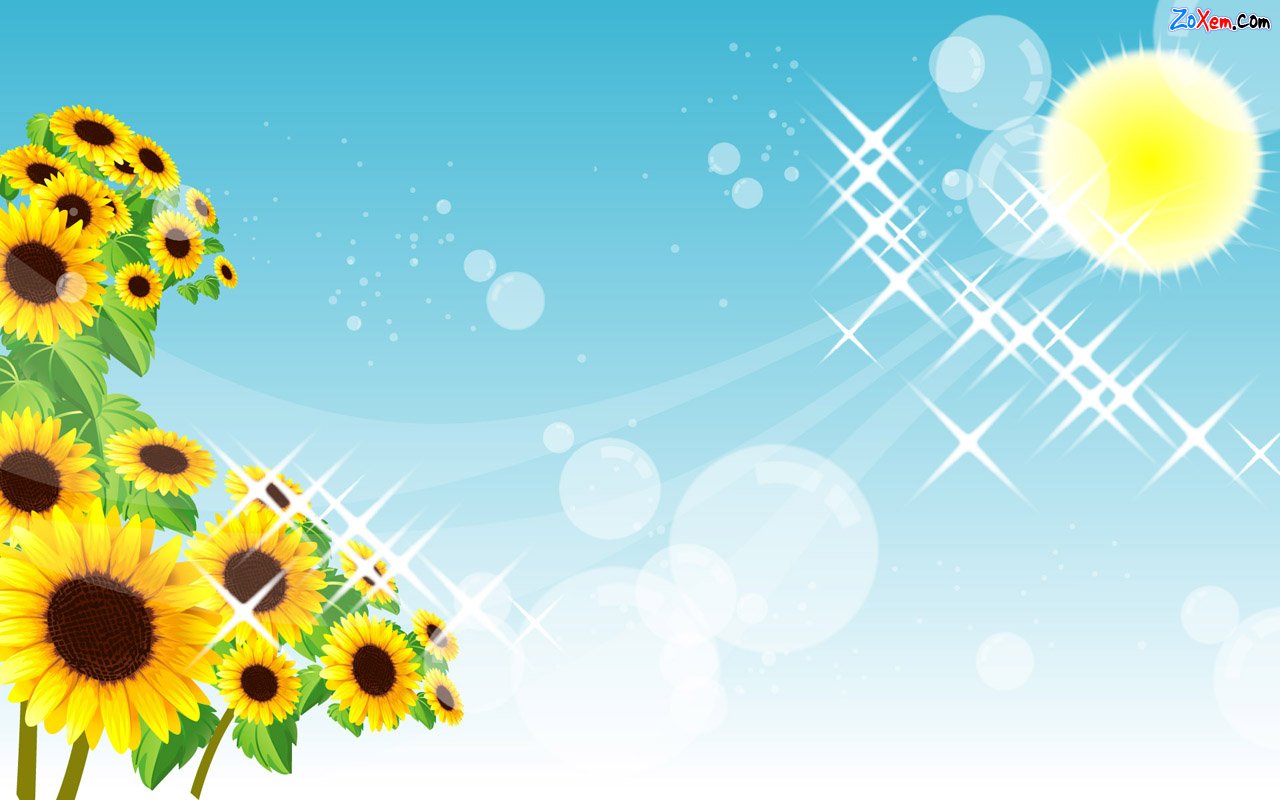 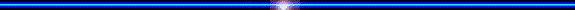 Thank you very much
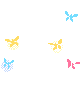 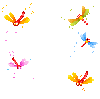 Good bye! See you again!
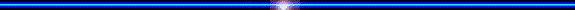 [Speaker Notes: MADE BY FACEBOOK :TRAN THI THANH TAM]